Chapter 2
Instructions: Language of the Computer
Instruction Set
§2.1 Introduction
The repertoire of instructions of a computer
Different computers have different instruction sets
But with many aspects in common
Early computers had very simple instruction sets
Simplified implementation
Many modern computers also have simple instruction sets
Chapter 2 — Instructions: Language of the Computer — 2
The MIPS Instruction Set
Used as the example throughout the book
Stanford MIPS commercialized by MIPS Technologies (www.mips.com)
Large share of embedded core market
Applications in consumer electronics, network/storage equipment, cameras, printers, …
Typical of many modern ISAs
See MIPS Reference Data tear-out card, and Appendixes B and E
Chapter 2 — Instructions: Language of the Computer — 3
Arithmetic Operations
Add and subtract, three operands
Two sources and one destination
	add a, b, c  # a gets b + c
All arithmetic operations have this form
Design Principle 1: Simplicity favours regularity
Regularity makes implementation simpler
Simplicity enables higher performance at lower cost
§2.2 Operations of the Computer Hardware
Chapter 2 — Instructions: Language of the Computer — 4
Arithmetic Example
C code:
	f = (g + h) - (i + j);
Compiled MIPS code:
	add t0, g, h   # temp t0 = g + hadd t1, i, j   # temp t1 = i + jsub f, t0, t1  # f = t0 - t1
Chapter 2 — Instructions: Language of the Computer — 5
Register Operands
Arithmetic instructions use registeroperands
MIPS has a 32 × 32-bit register file
Use for frequently accessed data
Numbered 0 to 31
32-bit data called a “word”
Assembler names
$t0, $t1, …, $t9 for temporary values
$s0, $s1, …, $s7 for saved variables
Design Principle 2: Smaller is faster
c.f. main memory: millions of locations
§2.3 Operands of the Computer Hardware
Chapter 2 — Instructions: Language of the Computer — 6
Register Operand Example
C code:
	f = (g + h) - (i + j);
f, …, j in $s0, …, $s4
Compiled MIPS code:
	add $t0, $s1, $s2add $t1, $s3, $s4sub $s0, $t0, $t1
Chapter 2 — Instructions: Language of the Computer — 7
Memory Operands
Main memory used for composite data
Arrays, structures, dynamic data
To apply arithmetic operations
Load values from memory into registers
Store result from register to memory
Memory is byte addressed
Each address identifies an 8-bit byte
Words are aligned in memory
Address must be a multiple of 4
MIPS is Big Endian
Most-significant byte at least address of a word
c.f. Little Endian: least-significant byte at least address
Chapter 2 — Instructions: Language of the Computer — 8
Memory Operand Example 1
C code:
	g = h + A[8];
g in $s1, h in $s2, base address of A in $s3
Compiled MIPS code:
Index 8 requires offset of 32
4 bytes per word
	lw  $t0, 32($s3)    # load wordadd $s1, $s2, $t0
offset
base register
Chapter 2 — Instructions: Language of the Computer — 9
Memory Operand Example 2
C code:
	A[12] = h + A[8];
h in $s2, base address of A in $s3
Compiled MIPS code:
Index 8 requires offset of 32
	lw  $t0, 32($s3)    # load wordadd $t0, $s2, $t0sw  $t0, 48($s3)    # store word
Chapter 2 — Instructions: Language of the Computer — 10
Registers vs. Memory
Registers are faster to access than memory
Operating on memory data requires loads and stores
More instructions to be executed
Compiler must use registers for variables as much as possible
Only spill to memory for less frequently used variables
Register optimization is important!
Chapter 2 — Instructions: Language of the Computer — 11
Immediate Operands
Constant data specified in an instruction
	addi $s3, $s3, 4
No subtract immediate instruction
Just use a negative constant
	addi $s2, $s1, -1
Design Principle 3: Make the common case fast
Small constants are common
Immediate operand avoids a load instruction
Chapter 2 — Instructions: Language of the Computer — 12
The Constant Zero
MIPS register 0 ($zero) is the constant 0
Cannot be overwritten
Useful for common operations
E.g., move between registers
	add $t2, $s1, $zero
Chapter 2 — Instructions: Language of the Computer — 13
Logical Operations
§2.6 Logical Operations
Instructions for bitwise manipulation
Useful for extracting and inserting groups of bits in a word
Chapter 2 — Instructions: Language of the Computer — 14
op
rs
rt
rd
shamt
funct
6 bits
5 bits
5 bits
5 bits
5 bits
6 bits
Shift Operations
shamt: how many positions to shift 
Shift left logical
Shift left and fill with 0 bits
sll by i bits multiplies by 2i
Shift right logical
Shift right and fill with 0 bits
srl by i bits divides by 2i (unsigned only)
Chapter 2 — Instructions: Language of the Computer — 15
AND Operations
Useful to mask bits in a word
Select some bits, clear others to 0
	and $t0, $t1, $t2
$t2
0000 0000 0000 0000 0000 1101 1100 0000
$t1
0000 0000 0000 0000 0011 1100 0000 0000
$t0
0000 0000 0000 0000 0000 1100 0000 0000
Chapter 2 — Instructions: Language of the Computer — 16
OR Operations
Useful to include bits in a word
Set some bits to 1, leave others unchanged
	or $t0, $t1, $t2
$t2
0000 0000 0000 0000 0000 1101 1100 0000
$t1
0000 0000 0000 0000 0011 1100 0000 0000
$t0
0000 0000 0000 0000 0011 1101 1100 0000
Chapter 2 — Instructions: Language of the Computer — 17
NOT Operations
Useful to invert bits in a word
Change 0 to 1, and 1 to 0
MIPS has NOR 3-operand instruction
a NOR b == NOT ( a OR b )
	nor $t0, $t1, $zero
Register 0: always read as zero
$t1
0000 0000 0000 0000 0011 1100 0000 0000
$t0
1111 1111 1111 1111 1100 0011 1111 1111
Chapter 2 — Instructions: Language of the Computer — 18
Conditional Operations
Branch to a labeled instruction if a condition is true
Otherwise, continue sequentially
beq rs, rt, L1
if (rs == rt) branch to instruction labeled L1;
bne rs, rt, L1
if (rs != rt) branch to instruction labeled L1;
j L1
unconditional jump to instruction labeled L1
§2.7 Instructions for Making Decisions
Chapter 2 — Instructions: Language of the Computer — 19
Compiling If Statements
C code:
	if (i==j) f = g+h;else f = g-h;
f, g, … in $s0, $s1, …
Compiled MIPS code:
	      bne $s3, $s4, Else      add $s0, $s1, $s2      j   ExitElse: sub $s0, $s1, $s2Exit: …
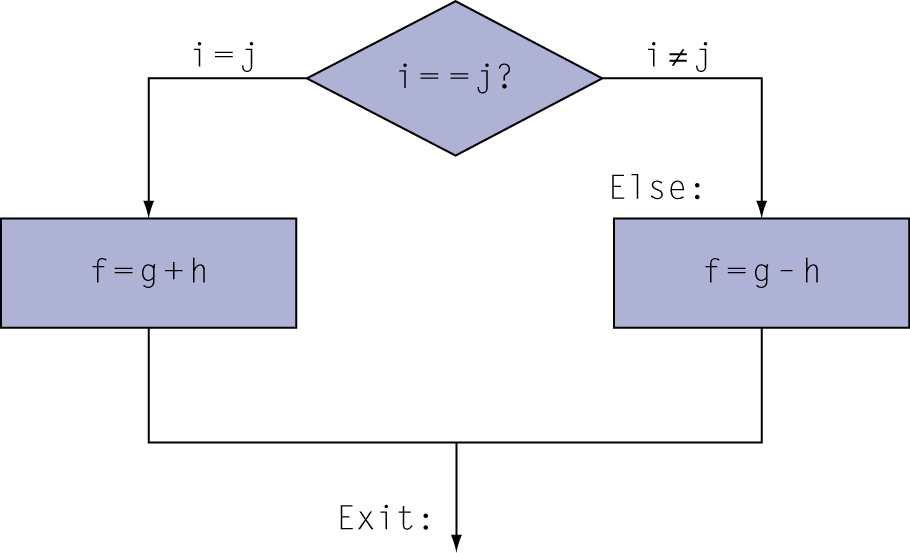 Assembler calculates addresses
Chapter 2 — Instructions: Language of the Computer — 20
Compiling Loop Statements
C code:
	while (save[i] == k) i += 1;
i in $s3, k in $s5, address of save in $s6
Compiled MIPS code:
	Loop: sll  $t1, $s3, 2      add  $t1, $t1, $s6      lw   $t0, 0($t1)      bne  $t0, $s5, Exit      addi $s3, $s3, 1      j    LoopExit: …
Chapter 2 — Instructions: Language of the Computer — 21
Basic Blocks
A basic block is a sequence of instructions with
No embedded branches (except at end)
No branch targets (except at beginning)
A compiler identifies basic blocks for optimization
An advanced processor can accelerate execution of basic blocks
Chapter 2 — Instructions: Language of the Computer — 22
More Conditional Operations
Set result to 1 if a condition is true
Otherwise, set to 0
slt rd, rs, rt
if (rs < rt) rd = 1; else rd = 0;
slti rt, rs, constant
if (rs < constant) rt = 1; else rt = 0;
Use in combination with beq, bne
	slt $t0, $s1, $s2  # if ($s1 < $s2)bne $t0, $zero, L  #   branch to L
Chapter 2 — Instructions: Language of the Computer — 23
Branch Instruction Design
Why not blt, bge, etc?
Hardware for <, ≥, … slower than =, ≠
Combining with branch involves more work per instruction, requiring a slower clock
All instructions penalized!
beq and bne are the common case
This is a good design compromise
Chapter 2 — Instructions: Language of the Computer — 24
Procedure Calling
Steps required
Place parameters in registers
Transfer control to procedure
Acquire storage for procedure
Perform procedure’s operations
Place result in register for caller
Return to place of call
§2.8 Supporting Procedures in Computer Hardware
Chapter 2 — Instructions: Language of the Computer — 25
Register Usage
$a0 – $a3: arguments (reg’s 4 – 7)
$v0, $v1: result values (reg’s 2 and 3)
$t0 – $t9: temporaries
Can be overwritten by callee
$s0 – $s7: saved
Must be saved/restored by callee
$gp: global pointer for static data (reg 28)
$sp: stack pointer (reg 29)
$fp: frame pointer (reg 30)
$ra: return address (reg 31)
Chapter 2 — Instructions: Language of the Computer — 26
Procedure Call Instructions
Procedure call: jump and link
	jal ProcedureLabel
Address of following instruction put in $ra
Jumps to target address
Procedure return: jump register
	jr $ra
Copies $ra to program counter
Can also be used for computed jumps
e.g., for case/switch statements
Chapter 2 — Instructions: Language of the Computer — 27
Leaf Procedure Example
C code:
	int leaf_example (int g, h, i, j){ int f;  f = (g + h) - (i + j);  return f;}
Arguments g, …, j in $a0, …, $a3
f in $s0 (hence, need to save $s0 on stack)
Result in $v0
Chapter 2 — Instructions: Language of the Computer — 28
Leaf Procedure Example
MIPS code:
	leaf_example:  addi $sp, $sp, -4  sw   $s0, 0($sp)  add  $t0, $a0, $a1  add  $t1, $a2, $a3  sub  $s0, $t0, $t1  add  $v0, $s0, $zero  lw   $s0, 0($sp)  addi $sp, $sp, 4  jr   $ra
Save $s0 on stack
Procedure body
Result
Restore $s0
Return
Chapter 2 — Instructions: Language of the Computer — 29
Non-Leaf Procedures
Procedures that call other procedures
For nested call, caller needs to save on the stack:
Its return address
Any arguments and temporaries needed after the call
Restore from the stack after the call
Chapter 2 — Instructions: Language of the Computer — 30
Non-Leaf Procedure Example
C code:
	int fact (int n){   if (n < 1) return f;  else return n * fact(n - 1);}
Argument n in $a0
Result in $v0
Chapter 2 — Instructions: Language of the Computer — 31
Non-Leaf Procedure Example
MIPS code:
	fact:    addi $sp, $sp, -8     # adjust stack for 2 items    sw   $ra, 4($sp)      # save return address    sw   $a0, 0($sp)      # save argument    slti $t0, $a0, 1      # test for n < 1    beq  $t0, $zero, L1    addi $v0, $zero, 1    # if so, result is 1    addi $sp, $sp, 8      #   pop 2 items from stack    jr   $ra              #   and returnL1: addi $a0, $a0, -1     # else decrement n      jal  fact             # recursive call    lw   $a0, 0($sp)      # restore original n    lw   $ra, 4($sp)      #   and return address    addi $sp, $sp, 8      # pop 2 items from stack    mul  $v0, $a0, $v0    # multiply to get result    jr   $ra              # and return
Chapter 2 — Instructions: Language of the Computer — 32
Local Data on the Stack
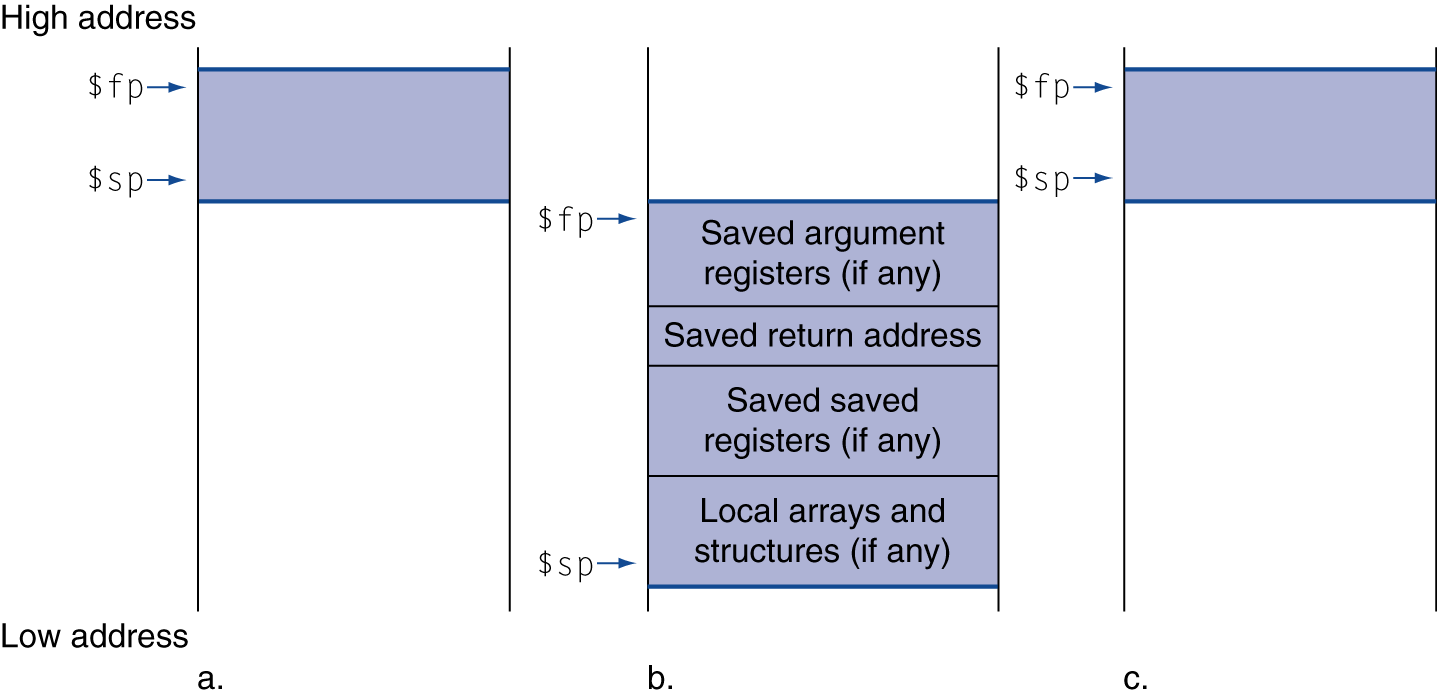 Local data allocated by callee
e.g., C automatic variables
Procedure frame (activation record)
Used by some compilers to manage stack storage
Chapter 2 — Instructions: Language of the Computer — 33
Memory Layout
Text: program code
Static data: global variables
e.g., static variables in C, constant arrays and strings
$gp initialized to address allowing ±offsets into this segment
Dynamic data: heap
E.g., malloc in C, new in Java
Stack: automatic storage
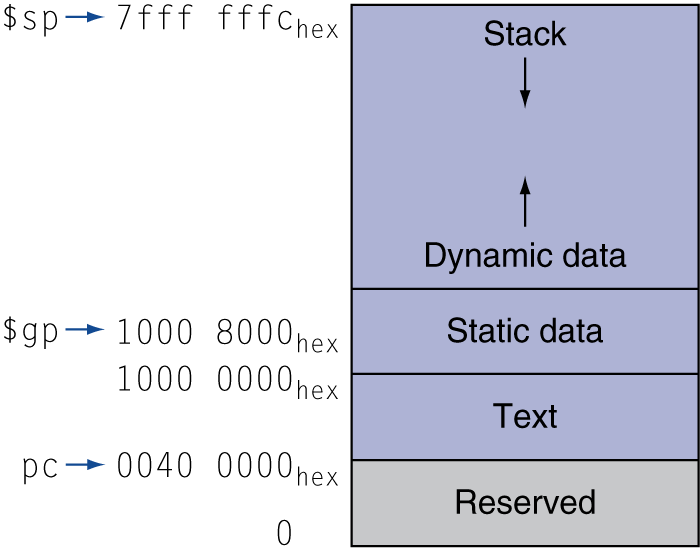 Chapter 2 — Instructions: Language of the Computer — 34
op
rs
rt
constant or address
6 bits
5 bits
5 bits
16 bits
Branch Addressing
Branch instructions specify
Opcode, two registers, target address
Most branch targets are near branch
Forward or backward
PC-relative addressing
Target address = PC + offset × 4
PC already incremented by 4 by this time
Chapter 2 — Instructions: Language of the Computer — 35
op
address
26 bits
6 bits
Jump Addressing
Jump (j and jal) targets could be anywhere in text segment
Encode full address in instruction
(Pseudo)Direct jump addressing
Target address = PC31…28 : (address × 4)
Chapter 2 — Instructions: Language of the Computer — 36
Target Addressing Example
Loop code from earlier example
Assume Loop at location 80000
Chapter 2 — Instructions: Language of the Computer — 37
Branching Far Away
If branch target is too far to encode with 16-bit offset, assembler rewrites the code
Example
		beq $s0,$s1, L1
				↓
		bne $s0,$s1, L2	j L1L2:	…
Chapter 2 — Instructions: Language of the Computer — 38
Addressing Mode Summary
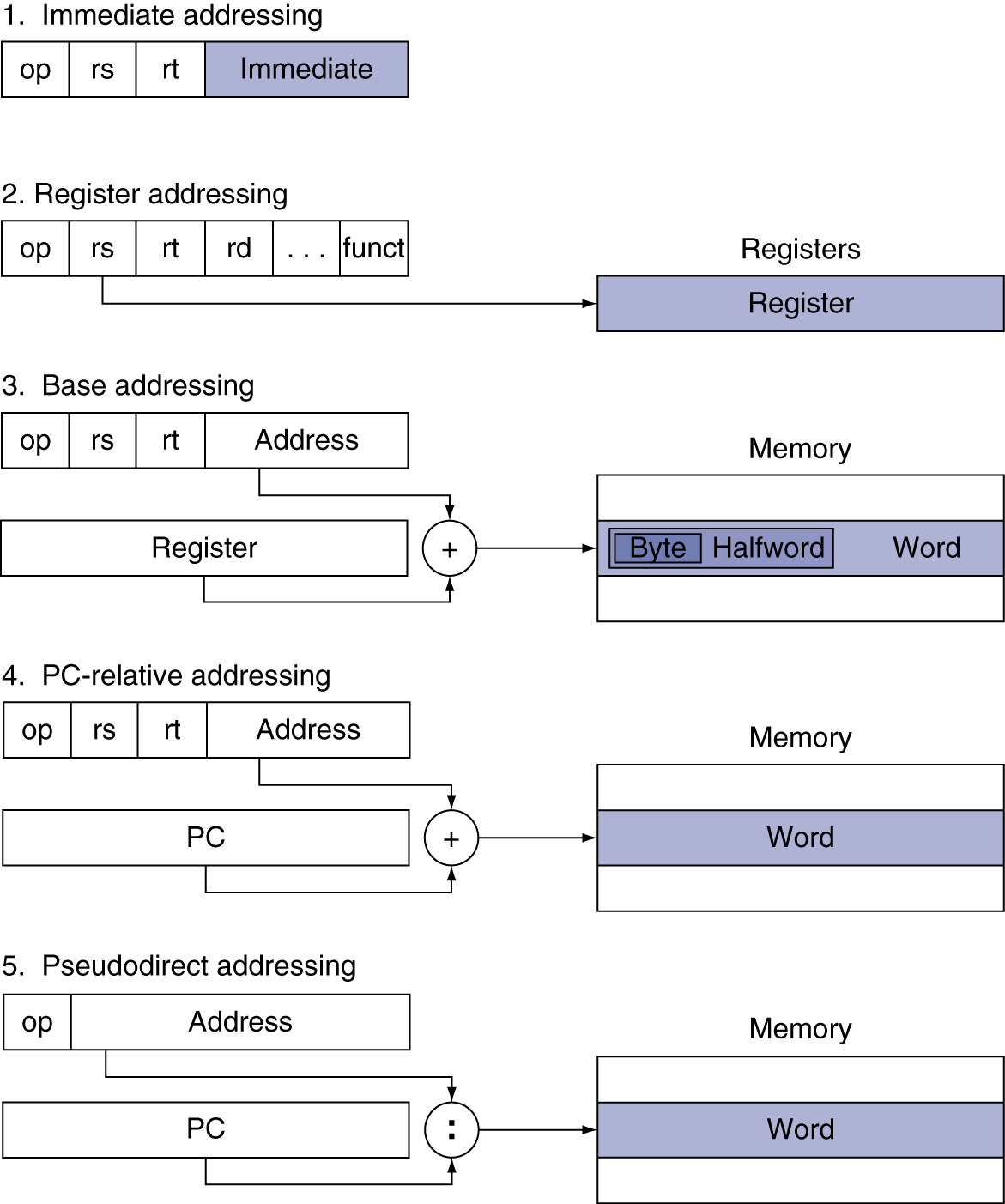 Chapter 2 — Instructions: Language of the Computer — 39
Synchronization
Two processors sharing an area of memory
P1 writes, then P2 reads
Data race if P1 and P2 don’t synchronize
Result depends of order of accesses
Hardware support required
Atomic read/write memory operation
No other access to the location allowed between the read and write
Could be a single instruction
E.g., atomic swap of register ↔ memory
Or an atomic pair of instructions
§2.11 Parallelism and Instructions: Synchronization
Chapter 2 — Instructions: Language of the Computer — 40
Synchronization in MIPS
Load linked: ll rt, offset(rs)
Store conditional: sc rt, offset(rs)
Succeeds if location not changed since the ll
Returns 1 in rt
Fails if location is changed
Returns 0 in rt
Example: atomic swap (to test/set lock variable)
try: add $t0,$zero,$s4 ;copy exchange value
     ll  $t1,0($s1)    ;load linked
     sc  $t0,0($s1)    ;store conditional
     beq $t0,$zero,try ;branch store fails
     add $s4,$zero,$t1 ;put load value in $s4
Chapter 2 — Instructions: Language of the Computer — 41
Translation and Startup
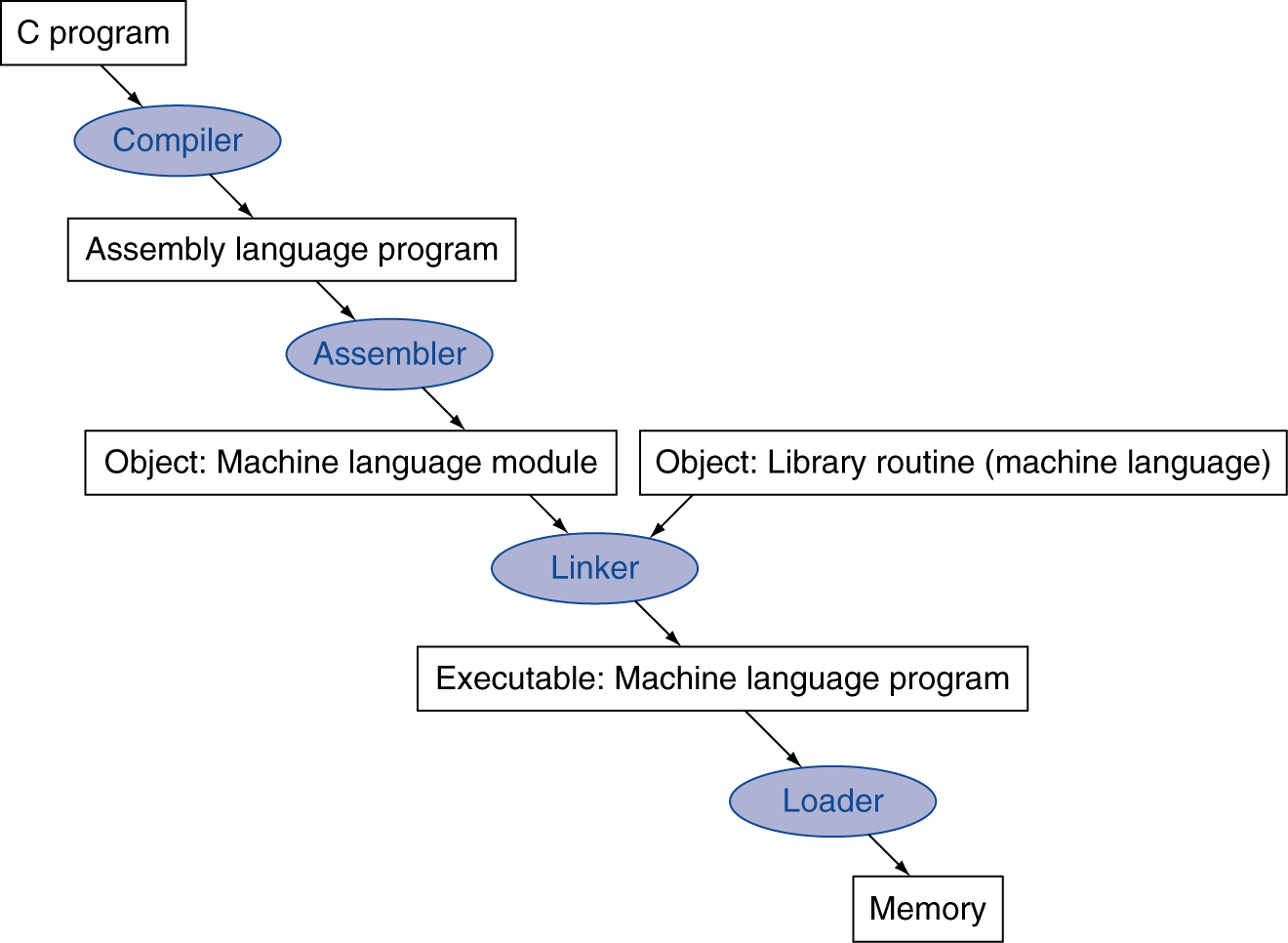 Many compilers produce object modules directly
§2.12 Translating and Starting a Program
Static linking
Chapter 2 — Instructions: Language of the Computer — 42
Producing an Object Module
Assembler (or compiler) translates program into machine instructions
Provides information for building a complete program from the pieces
Header: described contents of object module
Text segment: translated instructions
Static data segment: data allocated for the life of the program
Relocation info: for contents that depend on absolute location of loaded program
Symbol table: global definitions and external refs
Debug info: for associating with source code
Chapter 2 — Instructions: Language of the Computer — 43
Linking Object Modules
Produces an executable image
1.	Merges segments
2.	Resolve labels (determine their addresses)
3.	Patch location-dependent and external refs
Could leave location dependencies for fixing by a relocating loader
But with virtual memory, no need to do this
Program can be loaded into absolute location in virtual memory space
Chapter 2 — Instructions: Language of the Computer — 44
Loading a Program
Load from image file on disk into memory
1.	Read header to determine segment sizes
2.	Create virtual address space
3.	Copy text and initialized data into memory
Or set page table entries so they can be faulted in
4.	Set up arguments on stack
5.	Initialize registers (including $sp, $fp, $gp)
6.	Jump to startup routine
Copies arguments to $a0, … and calls main
When main returns, do exit syscall
Chapter 2 — Instructions: Language of the Computer — 45
Dynamic Linking
Only link/load library procedure when it is called
Requires procedure code to be relocatable
Avoids image bloat caused by static linking of all (transitively) referenced libraries
Automatically picks up new library versions
Chapter 2 — Instructions: Language of the Computer — 46
Lazy Linkage
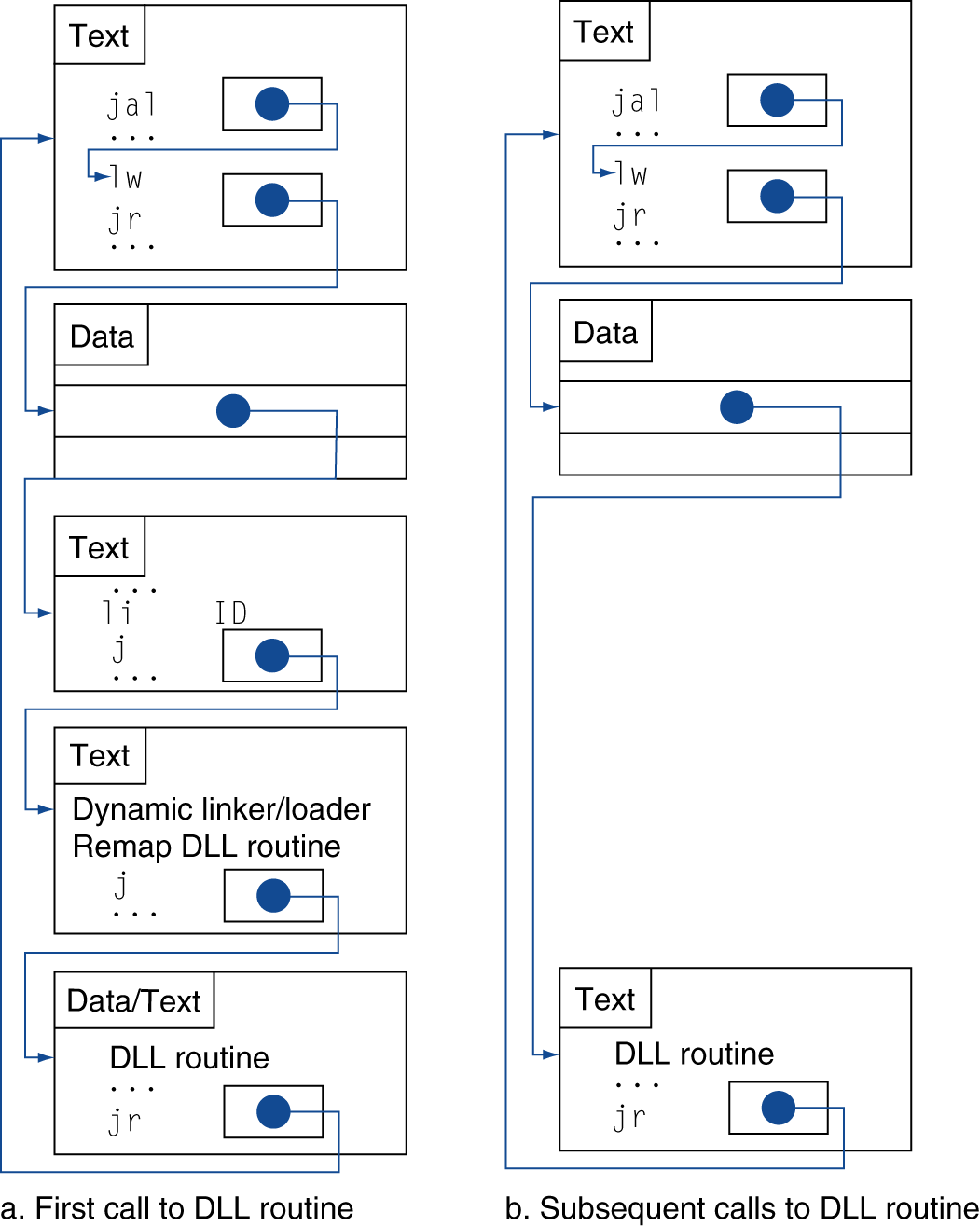 Indirection table
Stub: Loads routine ID,Jump to linker/loader
Linker/loader code
Dynamicallymapped code
Chapter 2 — Instructions: Language of the Computer — 47
Starting Java Applications
Simple portable instruction set for the JVM
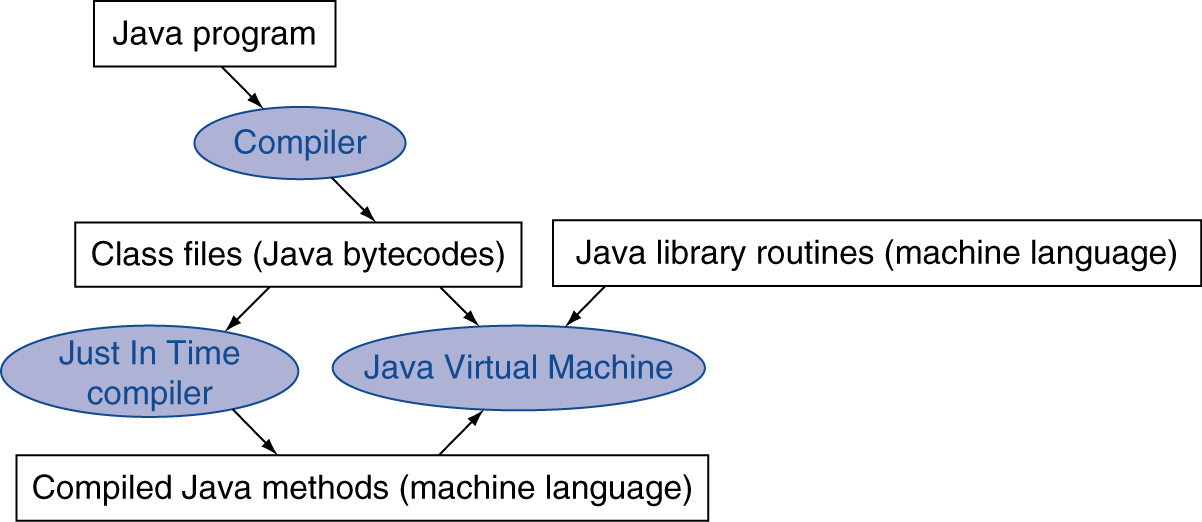 Compiles bytecodes of “hot” methods into native code for host machine
Interprets bytecodes
Chapter 2 — Instructions: Language of the Computer — 48
Effect of Compiler Optimization
Compiled with gcc for Pentium 4 under Linux
Chapter 2 — Instructions: Language of the Computer — 49
Effect of Language and Algorithm
Chapter 2 — Instructions: Language of the Computer — 50
Lessons Learnt
Instruction count and CPI are not good performance indicators in isolation
Compiler optimizations are sensitive to the algorithm
Java/JIT compiled code is significantly faster than JVM interpreted
Comparable to optimized C in some cases
Nothing can fix a dumb algorithm!
Chapter 2 — Instructions: Language of the Computer — 51
Different processor architectures
Chapter 2 — Instructions: Language of the Computer — 52
ARM & MIPS Similarities
ARM: the most popular embedded core
Similar basic set of instructions to MIPS
§2.16 Real Stuff: ARM Instructions
Chapter 2 — Instructions: Language of the Computer — 53
Compare and Branch in ARM
Uses condition codes for result of an arithmetic/logical instruction
Negative, zero, carry, overflow
Compare instructions to set condition codes without keeping the result
Each instruction can be conditional
Top 4 bits of instruction word: condition value
Can avoid branches over single instructions
Chapter 2 — Instructions: Language of the Computer — 54
Instruction Encoding
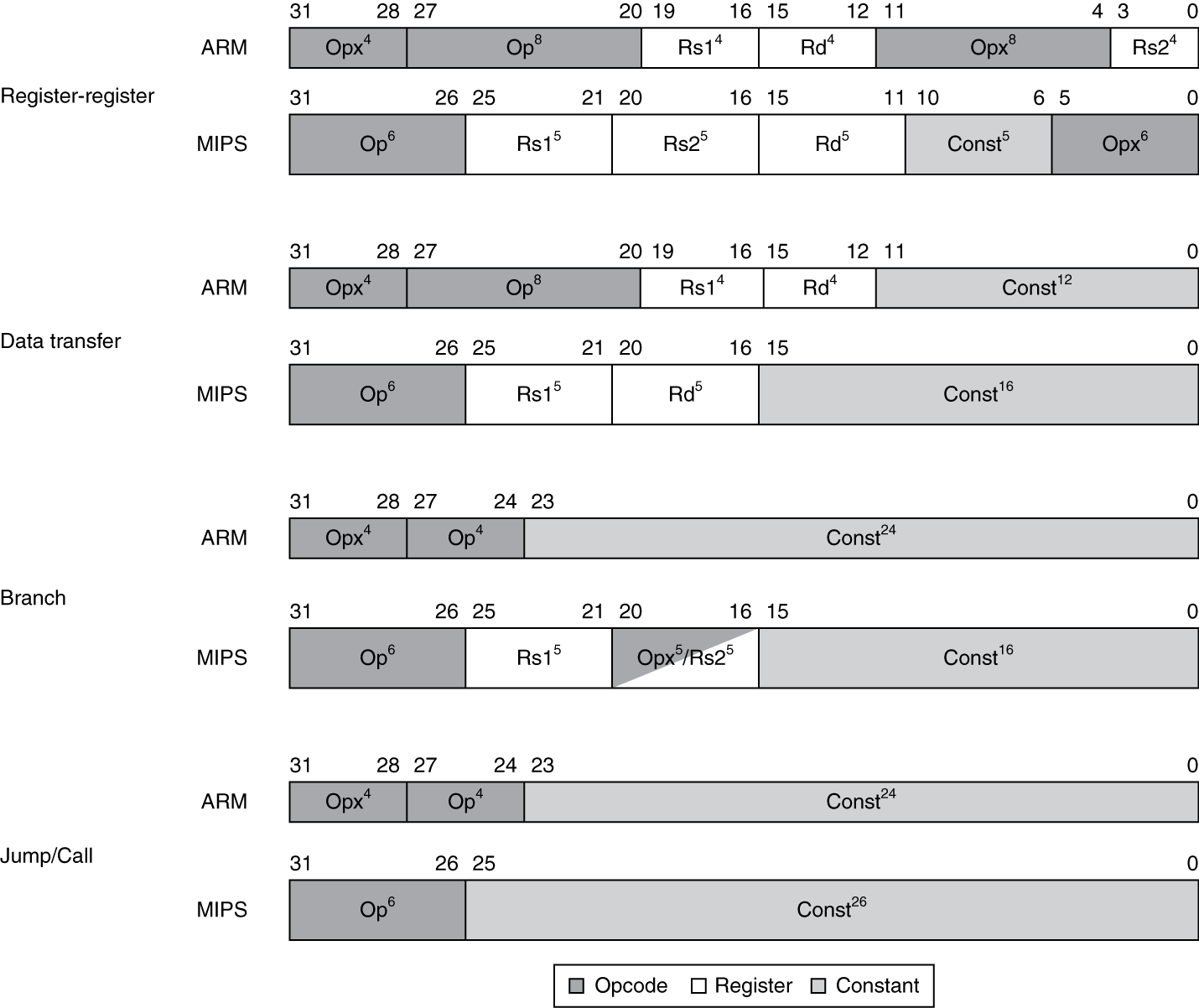 Chapter 2 — Instructions: Language of the Computer — 55
The Intel x86 ISA
Evolution with backward compatibility
8080 (1974): 8-bit microprocessor
Accumulator, plus 3 index-register pairs
8086 (1978): 16-bit extension to 8080
Complex instruction set (CISC)
8087 (1980): floating-point coprocessor
Adds FP instructions and register stack
80286 (1982): 24-bit addresses, MMU
Segmented memory mapping and protection
80386 (1985): 32-bit extension (now IA-32)
Additional addressing modes and operations
Paged memory mapping as well as segments
§2.17 Real Stuff: x86 Instructions
Chapter 2 — Instructions: Language of the Computer — 56
The Intel x86 ISA
Further evolution…
i486 (1989): pipelined, on-chip caches and FPU
Compatible competitors: AMD, Cyrix, …
Pentium (1993): superscalar, 64-bit datapath
Later versions added MMX (Multi-Media eXtension) instructions
The infamous FDIV bug
Pentium Pro (1995), Pentium II (1997)
New microarchitecture (see Colwell, The Pentium Chronicles)
Pentium III (1999)
Added SSE (Streaming SIMD Extensions) and associated registers
Pentium 4 (2001)
New microarchitecture
Added SSE2 instructions
Chapter 2 — Instructions: Language of the Computer — 57
The Intel x86 ISA
And further…
AMD64 (2003): extended architecture to 64 bits
EM64T – Extended Memory 64 Technology (2004)
AMD64 adopted by Intel (with refinements)
Added SSE3 instructions
Intel Core (2006)
Added SSE4 instructions, virtual machine support
AMD64 (announced 2007): SSE5 instructions
Intel declined to follow, instead…
Advanced Vector Extension (announced 2008)
Longer SSE registers, more instructions
If Intel didn’t extend with compatibility, its competitors would!
Technical elegance ≠ market success
Chapter 2 — Instructions: Language of the Computer — 58
Basic x86 Registers
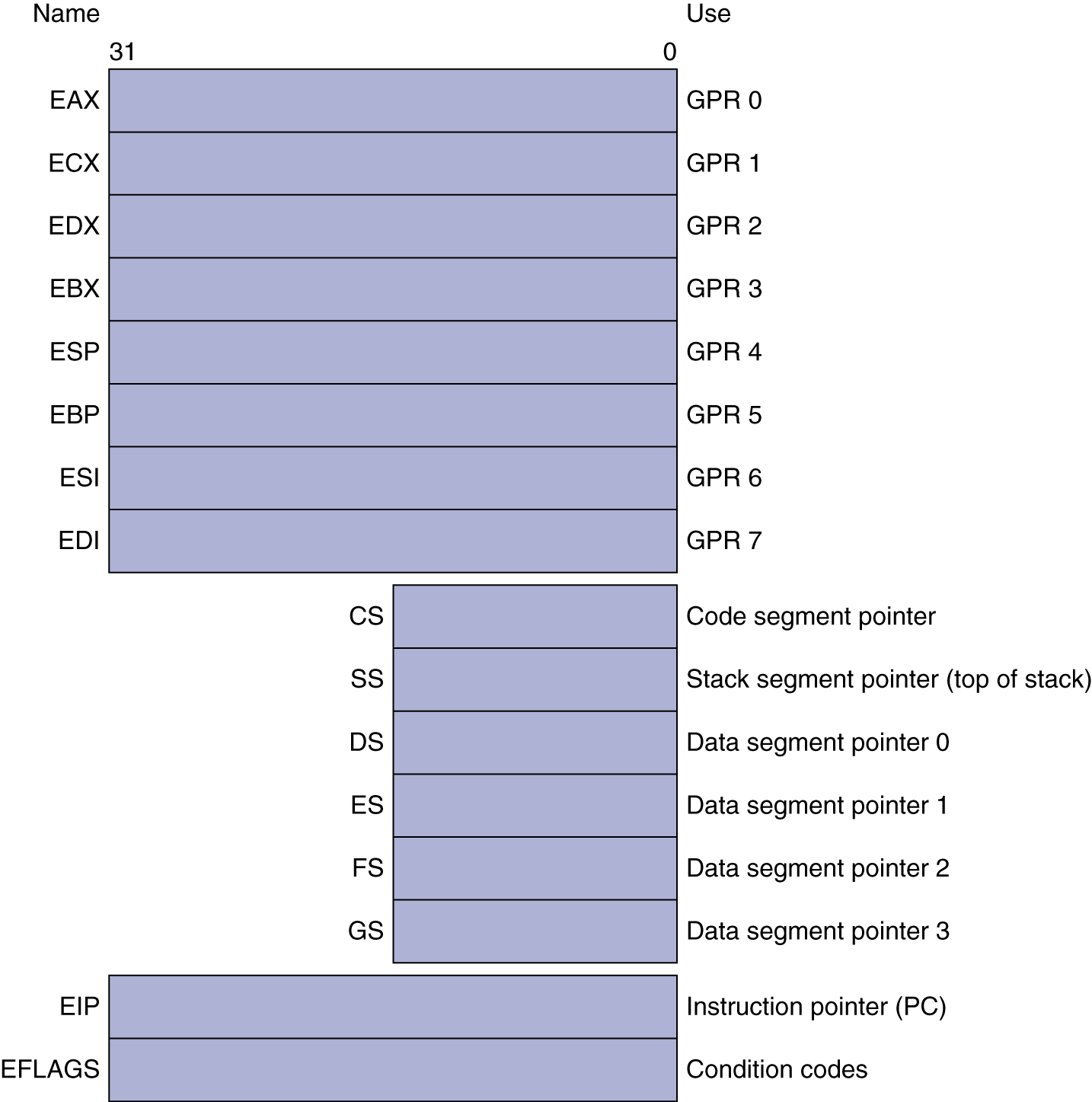 Chapter 2 — Instructions: Language of the Computer — 59
Basic x86 Addressing Modes
Two operands per instruction
Memory addressing modes
Address in register
Address = Rbase + displacement
Address = Rbase + 2scale × Rindex (scale = 0, 1, 2, or 3)
Address =  Rbase + 2scale × Rindex + displacement
Chapter 2 — Instructions: Language of the Computer — 60
x86 Instruction Encoding
Variable length encoding
Postfix bytes specify addressing mode
Prefix bytes modify operation
Operand length, repetition, locking, …
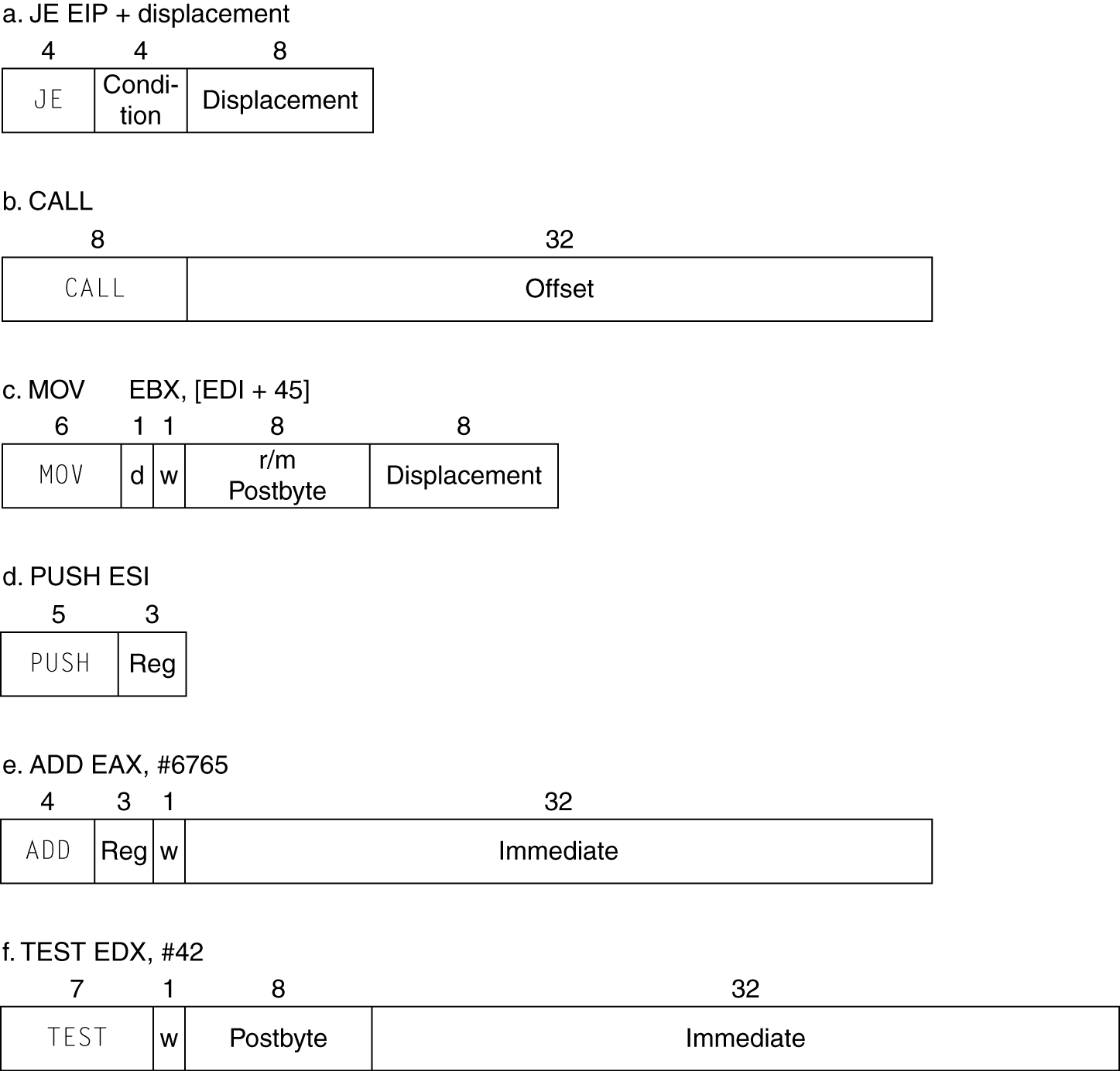 Chapter 2 — Instructions: Language of the Computer — 61
Implementing IA-32
Complex instruction set makes implementation difficult
Hardware translates instructions to simpler microoperations
Simple instructions: 1–1
Complex instructions: 1–many
Microengine similar to RISC
Market share makes this economically viable
Comparable performance to RISC
Compilers avoid complex instructions
Chapter 2 — Instructions: Language of the Computer — 62
ARM v8 Instructions
In moving to 64-bit, ARM did a complete overhaul
ARM v8 resembles MIPS
Changes from v7:
No conditional execution field
Immediate field is 12-bit constant
Dropped load/store multiple
PC is no longer a GPR
GPR set expanded to 32
Addressing modes work for all word sizes
Divide instruction
Branch if equal/branch if not equal instructions
§2.18 Real Stuff:  ARM v8 (64-bit) Instructions
Chapter 2 — Instructions: Language of the Computer — 63
Fallacies
Powerful instruction  higher performance
Fewer instructions required
But complex instructions are hard to implement
May slow down all instructions, including simple ones
Compilers are good at making fast code from simple instructions
Use assembly code for high performance
But modern compilers are better at dealing with modern processors
More lines of code  more errors and less productivity
§2.19 Fallacies and Pitfalls
Chapter 2 — Instructions: Language of the Computer — 64
Fallacies
Backward compatibility  instruction set doesn’t change
But they do accrete more instructions
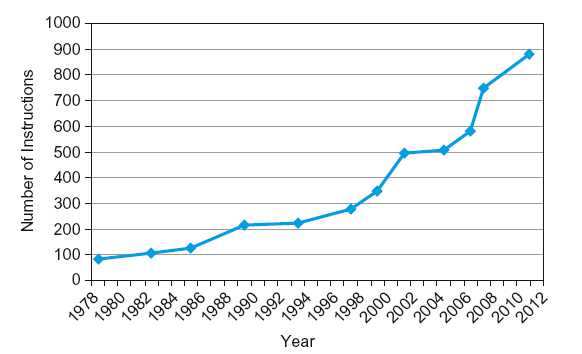 x86 instruction set
Chapter 2 — Instructions: Language of the Computer — 65
Concluding Remarks
Design principles
1.	Simplicity favors regularity
2.	Smaller is faster
3.	Make the common case fast
4.	Good design demands good compromises
Layers of software/hardware
Compiler, assembler, hardware
MIPS: typical of RISC ISAs
c.f. x86
§2.20 Concluding Remarks
Chapter 2 — Instructions: Language of the Computer — 66